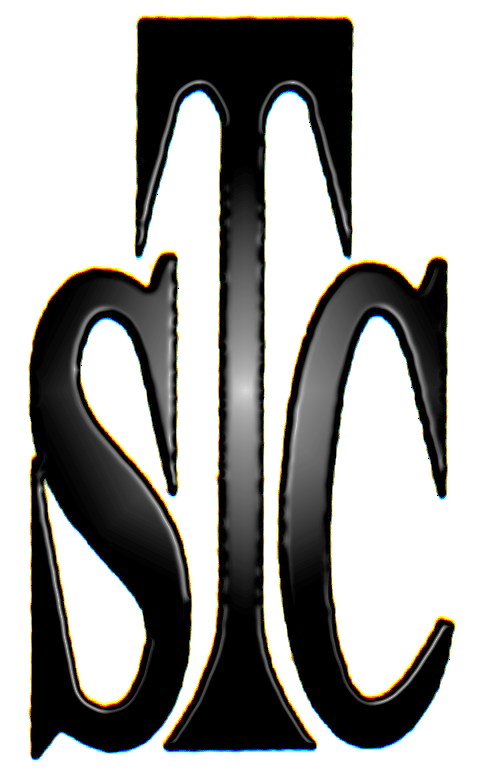 SANFORD T. COLB & CO.
Intellectual Property Law
Rehovot (Main Office) | Tel-Aviv | Jerusalem
Israel
THE NEW ISRAEL DESIGNS LAW

February 17-18, 2018
13th Annual International Seminar
Ahmedabad, Gujarat, India


By David Colb, Adv.
&
Barak Mashiah, Adv.
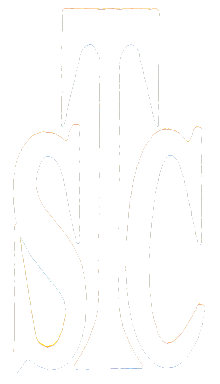 SANFORD T. COLB & CO.
Intellectual Property Law
What is a Design
The (old) Patents and Designs Ordinance defined a 'Design' as:
 	“The features of shape, configuration, pattern or ornament applied to any article by any industrial process or means, whether manual, mechanical or chemical, separate or combined, which in the finished article appear to, and are judged solely by, the eye, but does not include any method or principle of construction or anything which is in substance a mere mechanical device”.

The new Israel Designs Law (hereinafter the "Law") defines a 'Design' as:
“The appearance of a product or part thereof, which comprises one or more visual characteristic of the product or of part of the product, depending on the subject, including inter alia, outlines/contours, color, shape, decoration, texture or material from which they are made”.

"Product" – "including a set of items, packaging, graphic mark, screen display and excluding typeface and computer programs".
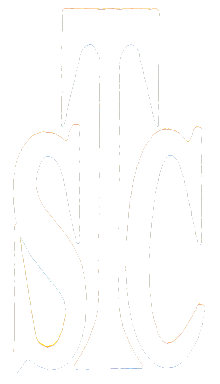 SANFORD T. COLB & CO.
Intellectual Property Law
Registered Designs
In order for a design to be eligible for registration, it must meet the following two conditions: 
The design must be novel and have unique characteristics.
The product which is the subject of the design must have been offered for sale or publicly distributed in a commercial manner, in Israel, by the design owner or those acting on behalf of the design owner, including via the internet, within six months from the day on which the design or the product which bears the design was made public, in Israel or abroad

“Novel Design" – A design will be considered novel if, prior to the determining date, an identical design or a design which is different from the Novel Design only in none substantive details, was not made public in Israel or abroad.

In the explanatory notes which accompanied the draft of the Law, it is emphasized that examination of the issue of novelty will relate to all types/classes	of good and not only to the type/class regarding which registration has been requested.
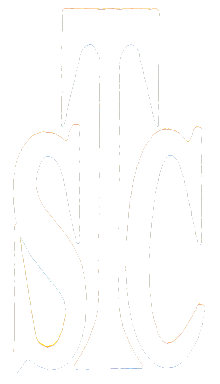 SANFORD T. COLB & CO.
Intellectual Property Law
Registered Designs- Continued
"Unique Characteristics" – The Law states that a design will be considered to have unique characteristics if the overall impression which it transmits to a knowledgeable user, is different from the overall impression which is transmitted by a different design which was made public prior to the determining date. The Law also states that designs which relate to all classes will be taken into consideration and not necessarily the class to which the product belongs. The Design Office will also take into consideration the existing variety of ways for designing designs regarding the products to which the design belongs.

Who is this “knowledgeable user“?
A person who has an interest in the product which bears the design in order to use it, who is familiar with a variety of existing designs in the field to which the product belongs.
 
This definition provides a certain level of certainty regarding the outlook on the basis of which the design must be examined. The Law does not relate to a 'reasonable' person but rather to a person who is familiar with the field and is familiar with various designs in the relevant field.
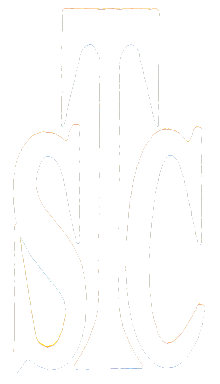 SANFORD T. COLB & CO.
Intellectual Property Law
Protection of Registered Design
Rights of Owner of a Registered Design – The Law states that the owner of a registered design has the exclusive right to carry out all of the actions set forth below, with regard to the registered design and with regard to any other design which gives the knowledgeable user a general impression which is not different from the general impression given by the registered design. According to the Law, if the product which is the subject of the design is a combination of items – the same applies to each of the items:

Commercial manufacture, sale or rental, including offer to sell or rent of a product which is the subject of the registered design, commercial distribution of such a product or importation thereof into Israel not for personal use, aside from importation into Israel of such a product which was manufactured outside of Israel under the permission of the owner of the design or those acting on his or her behalf.

Possession of a product which bears a registered design for the purpose of implementing any of the actions set forth above.
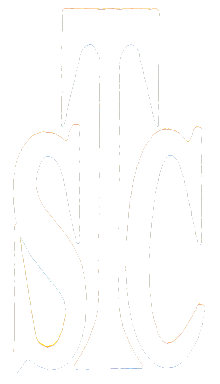 SANFORD T. COLB & CO.
Intellectual Property Law
Protection period for a registered design
The Law extends the protection period for a registered design from 15 years to 25 years.

Until the Law enters into force, the following provisions apply in this regard:

The owner of a registered design which was in force at the time that the Law was published, and the third renewal period thereof has not yet ended, is entitled to file a request to extend the design period thereof for an additional three years, i.e. up to a total of 18 years.

Notwithstanding the above, even if the third renewal period has ended, the owner of a registered trademark may request the above-mentioned extension, during a grace period of six months from the end of the third renewal period.
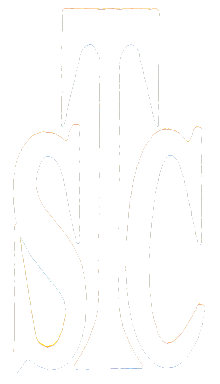 SANFORD T. COLB & CO.
Intellectual Property Law
Unregistered Designs
The Law enables the owner of an unregistered design, who believes that the design is entitled to protection as an unregistered design, to mark the product so that it states that the design thereof is an unregistered design. The owner may also state the determining date which applies to the design.
 
The Law also states that once a product bears the above-mentioned notice, there is a presumption that whoever infringes the unregistered design, is aware that the owner of the unregistered design believes that his or her design is eligible for protection as an unregistered design.
 
The Law also states that in such a situation, the infringer will not have a defense of having acted in good faith.
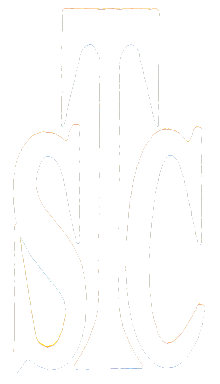 SANFORD T. COLB & CO.
Intellectual Property Law
Protection of Unregistered Designs
The Law grants to the owner of an unregistered design which is eligible for protection as set forth above, the exclusive right to prevent any person from manufacturing, for commercial purposes, a product which bears a design which is a copy of the design, regardless of whether the copy is implemented by manufacture of a product which the design of which is identical to the unregistered design, or a different design which gives a knowledgeable user a general impression which is not different from the general impression given by the product which is the subject of the design.
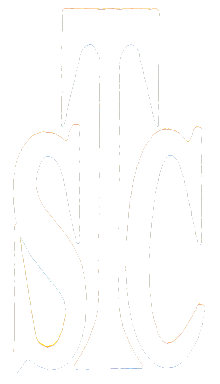 SANFORD T. COLB & CO.
Intellectual Property Law
Protection period for an unregistered design
The Law states that an unregistered design will be entitled to a protection period of three years from the day on which it is first made public.
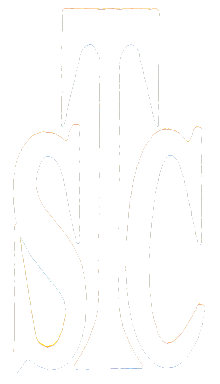 SANFORD T. COLB & CO.
Intellectual Property Law
Entitlement to initiate Court action
"One must not file a lawsuit for design infringement until the design has been registered. However, once a lawsuit for such an infringement has been filed, the Court is entitled to grant a remedy for an infringement of the design as it has been registered, which took place after the date of publication of the filing of the design application as per Section 22, 'as if' a registered design was infringement. The provisions of this sub-section do not detract from the right of the owner of the design to file a lawsuit on grounds of infringement of the design as an unregistered design, as long as the design has not been registered". (Section 71(c) of the Law)
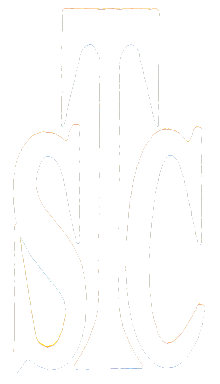 SANFORD T. COLB & CO.
Intellectual Property Law
Damages
One may sue for tortious damages, which will be awarded on the basis of proof of harm.

In addition, the Law states that the owner of a design is entitled to statutory damages of up to NIS 100,000, approximately US$30,000, without the need to prove harm.

When the Court awards damages, it will take into consideration, inter alia, the extent of the infringement and the seriousness thereof, the actual harm that has been caused to the plaintiff, the profit which the infringer has accrued due to the infringement, the behavior of the defendant, the relationship between the parties,  and the good faith of the infringement taking into consideration the existing variety of possibilities for designing designs with regard to products from the field to which the relevant product belongs.
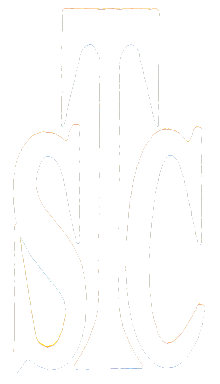 SANFORD T. COLB & CO.
Intellectual Property Law
Customs
The Law enables the owner of a registered design to file a Customs Monitoring Notice requesting that the Israel Customs Authorities monitor importations for goods which may infringe the registered design and to detain such goods.
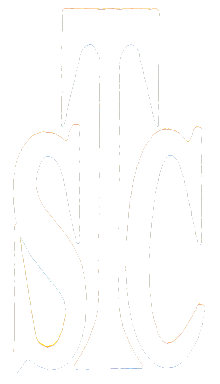 SANFORD T. COLB & CO.
Intellectual Property Law
Additional Points
The Law contains a chapter relating to international design applications. The purpose of this chapter is to ensure that Israel is in compliance with the Hague Convention of international registration of design, should Israel join this Convention.

Draft Regulations for implementation of the Law were published in mid-January, 2018. Only after these Regulations have been enacted, will it be clear how the Law will be implemented.
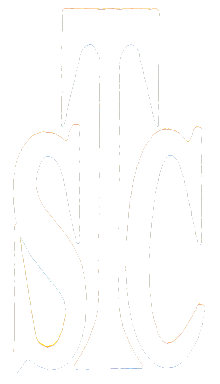 SANFORD T. COLB & CO.
Intellectual Property Law